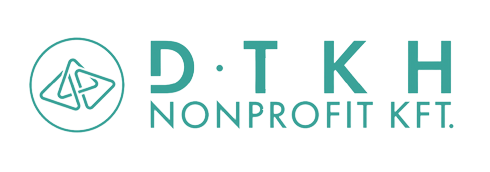 Hulladéknaptár - Balástya
Házhoz menő szelektív hulladékgyűjtés:Kihelyezhető hulladékok: lásd a lenti ábrák szerint
Fenyőfa gyűjtés: A begyűjtés során kizárólag a díszitő elemektől és egyéb hulladékoktól mentes fenyőfákat szállítjuk el.
Lomtalanítás​Korábbiakhoz hasonlóan a helyi önkormányzati tájékoztatás alapján.
HulladékudvarokA hulladékudvarainkban ingyenesen elhelyezhető hulladékok típusáról, mennyiségéről, és a hulladékudvarok nyitva tartásáról a www.szegedihulladek.hu honlapunkon érhető el az információ.
2025. 1.  féléves gyűjtési napok
Szolgáltató elérhetősége: 
Szegedi Hulladékgazdálkodási Nonprofit Kft.
Postacím: 6728 Szeged, Városgazda utca 4.
E-mail cím: hulladek@szegedihulladek.hu
Telefon: + 36 62 777 177
KOMMUNÁLIS HULLADÉK GYŰJTÉSI NAP: KEDD
Kérjük, a hulladékokat a szállítás napján reggel 6 óráig az ingatlanok elé szíveskedjenek kihelyezni úgy, hogy az se a gyalogos, se a jármű forgalmat ne akadályozza.
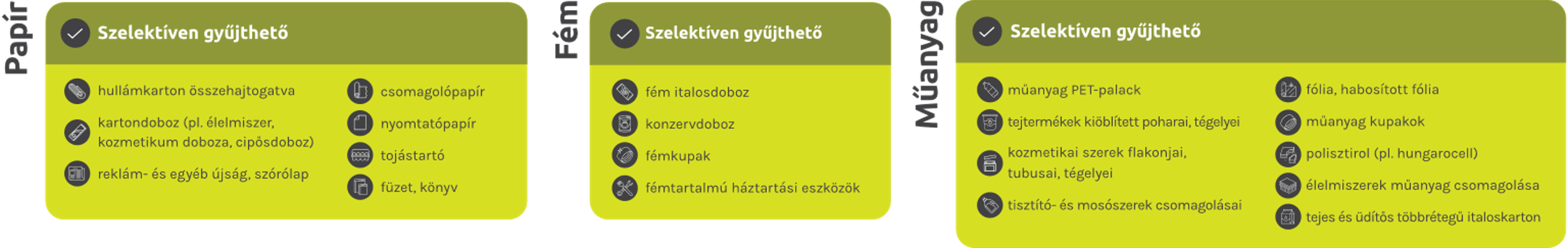